SNEMANJE ODDAJE ZVEDAVČKI
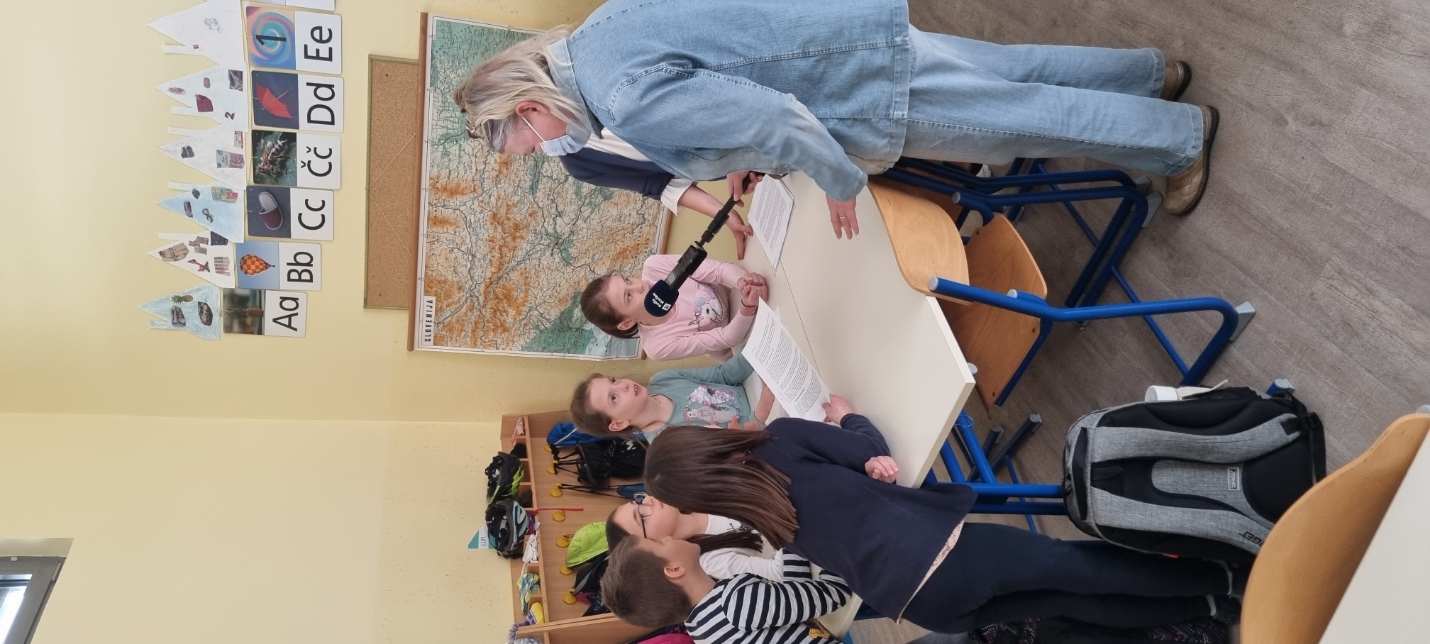 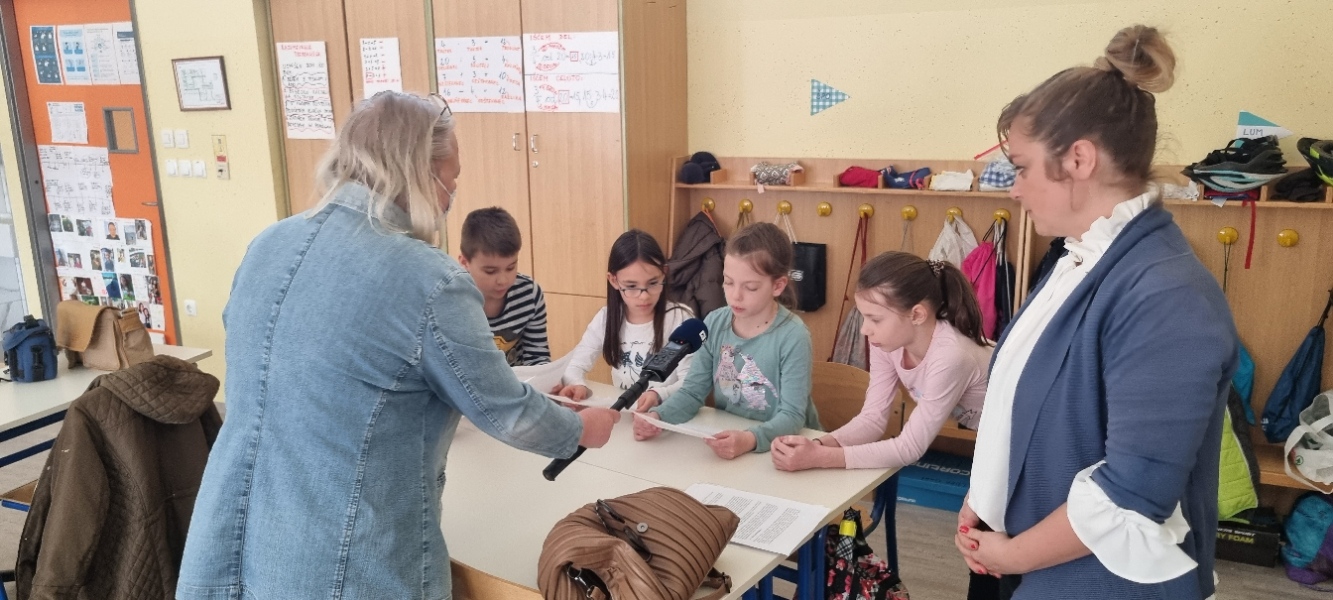 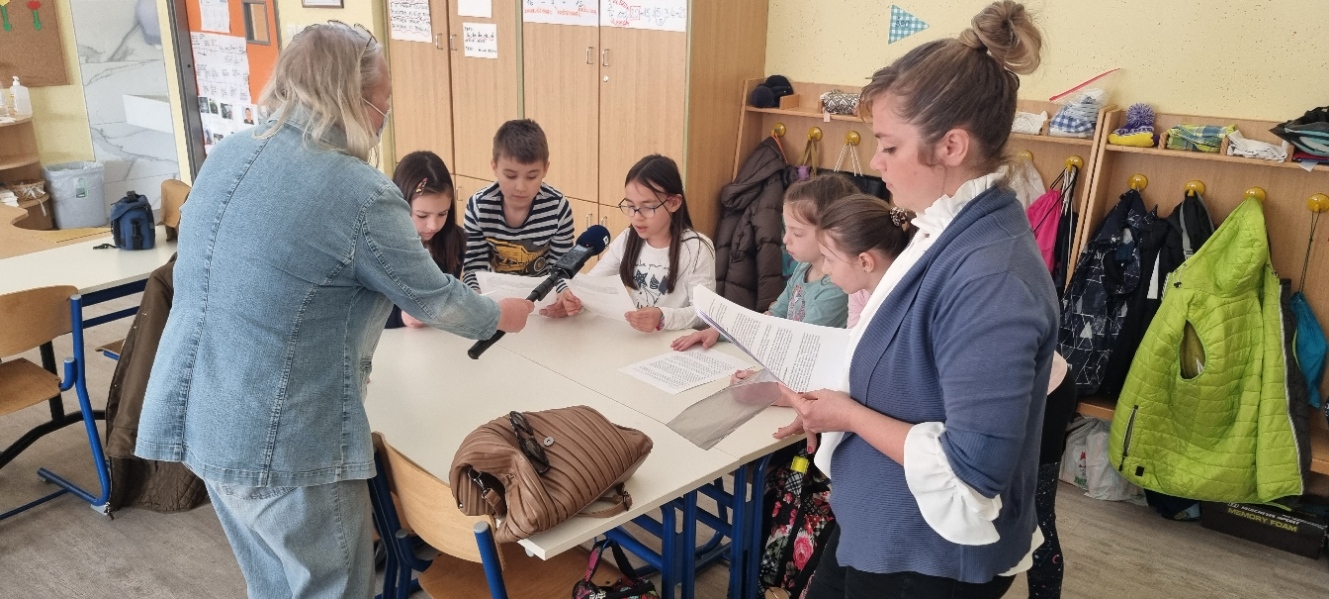 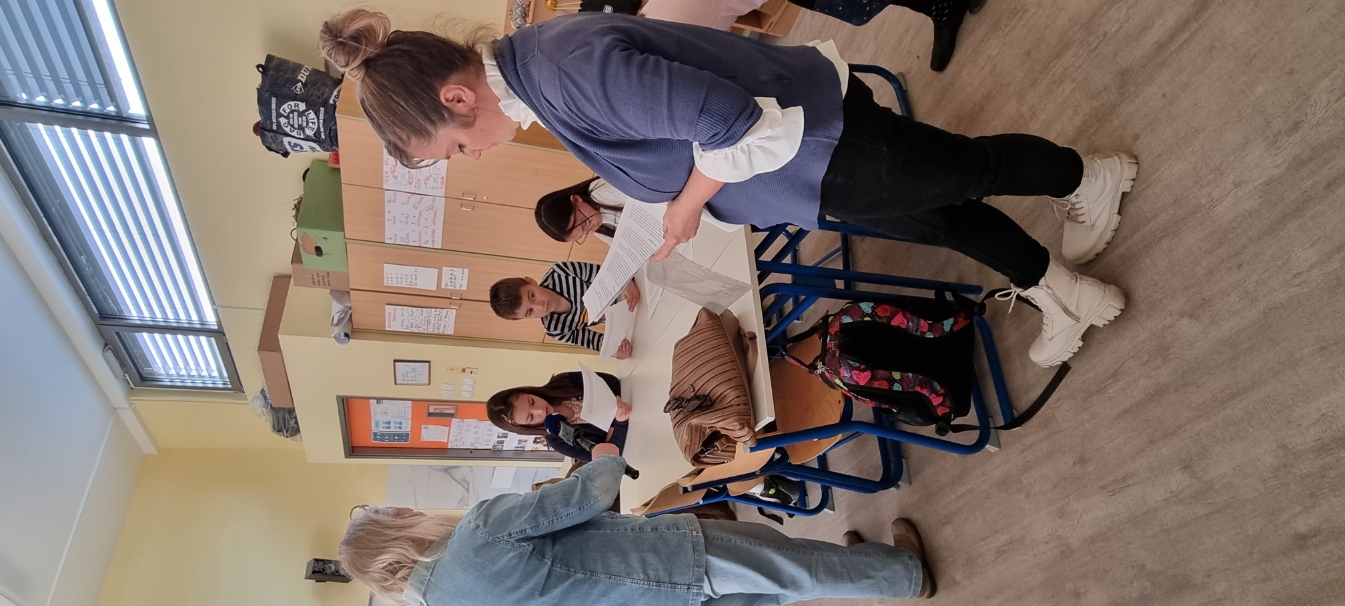 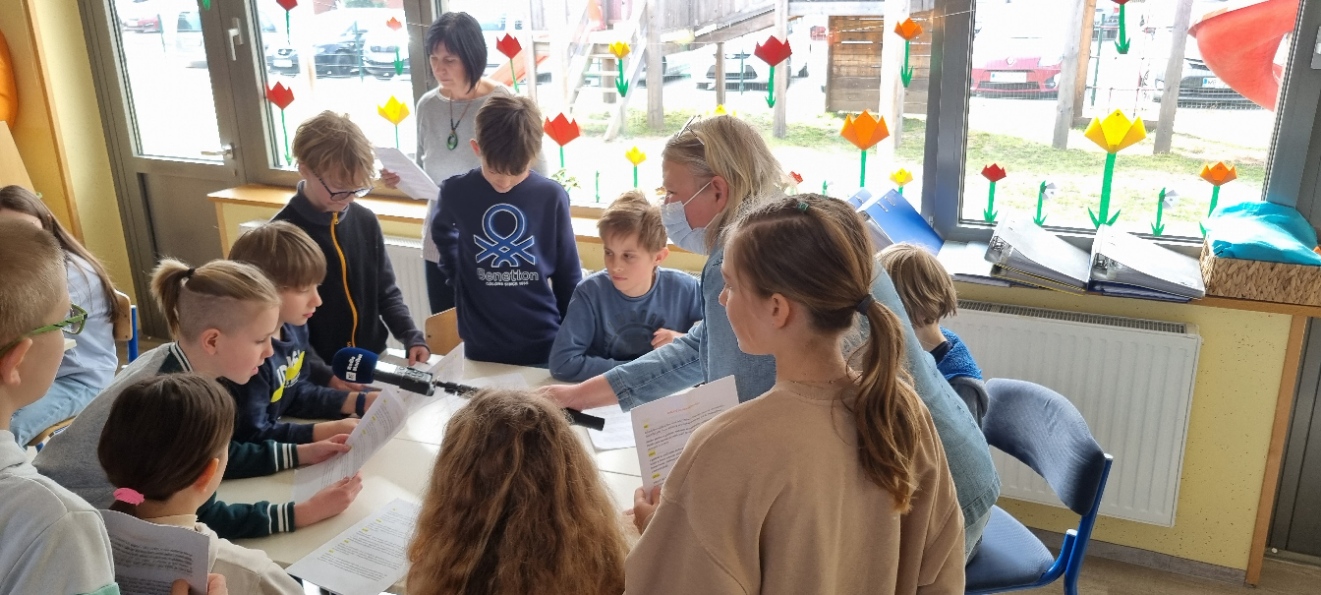 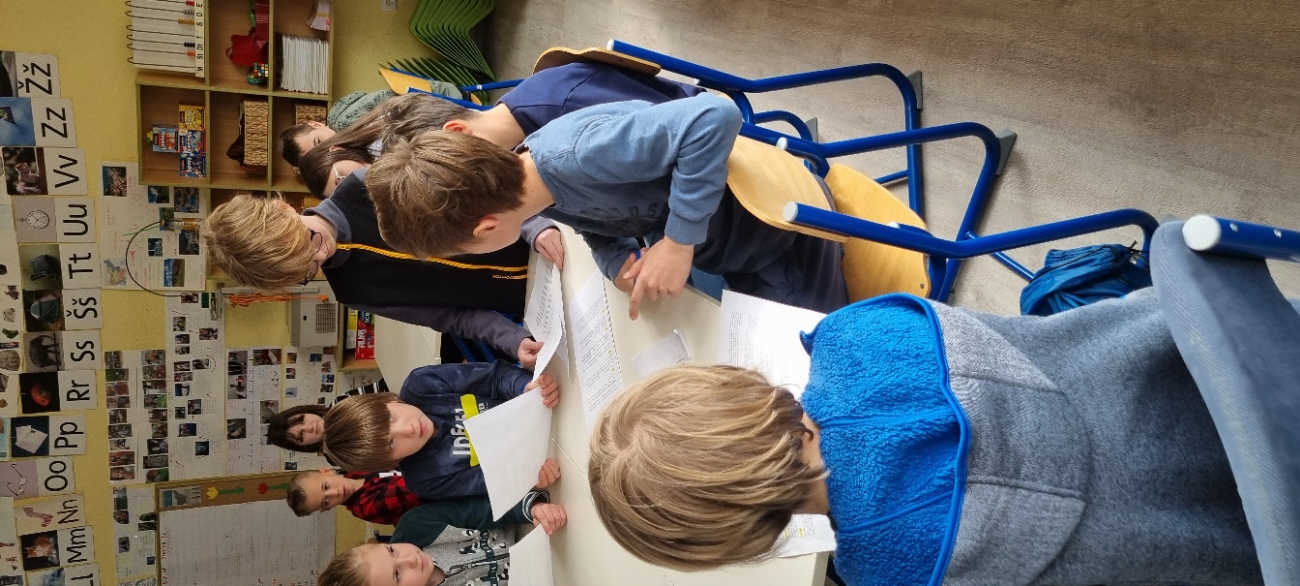 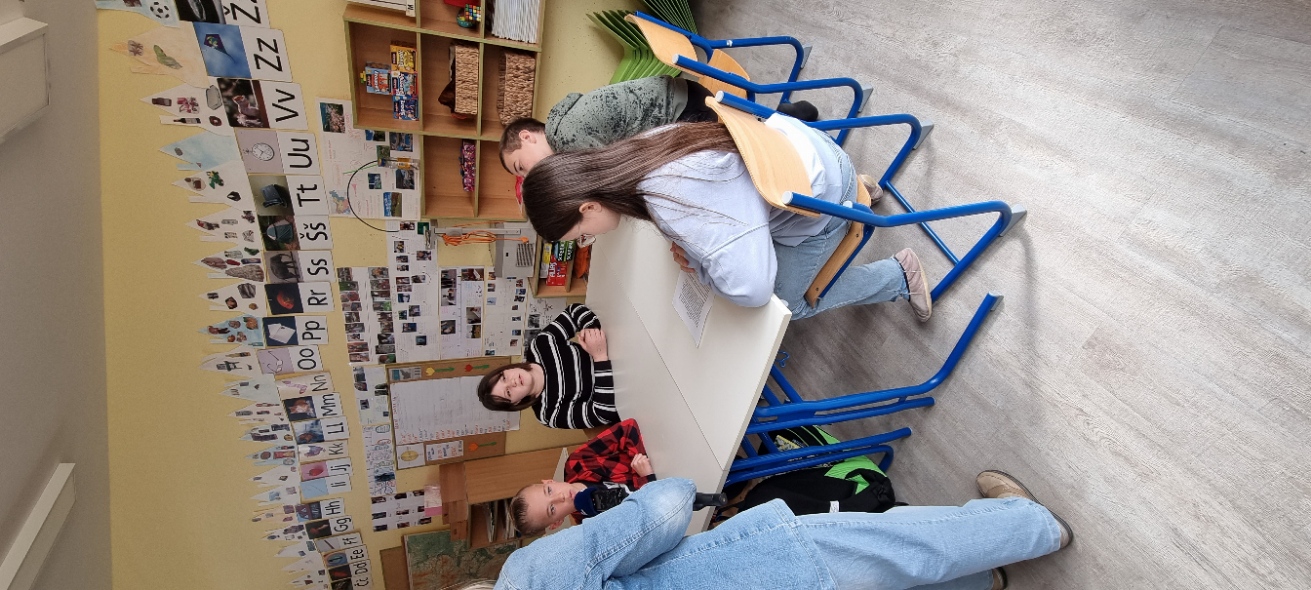 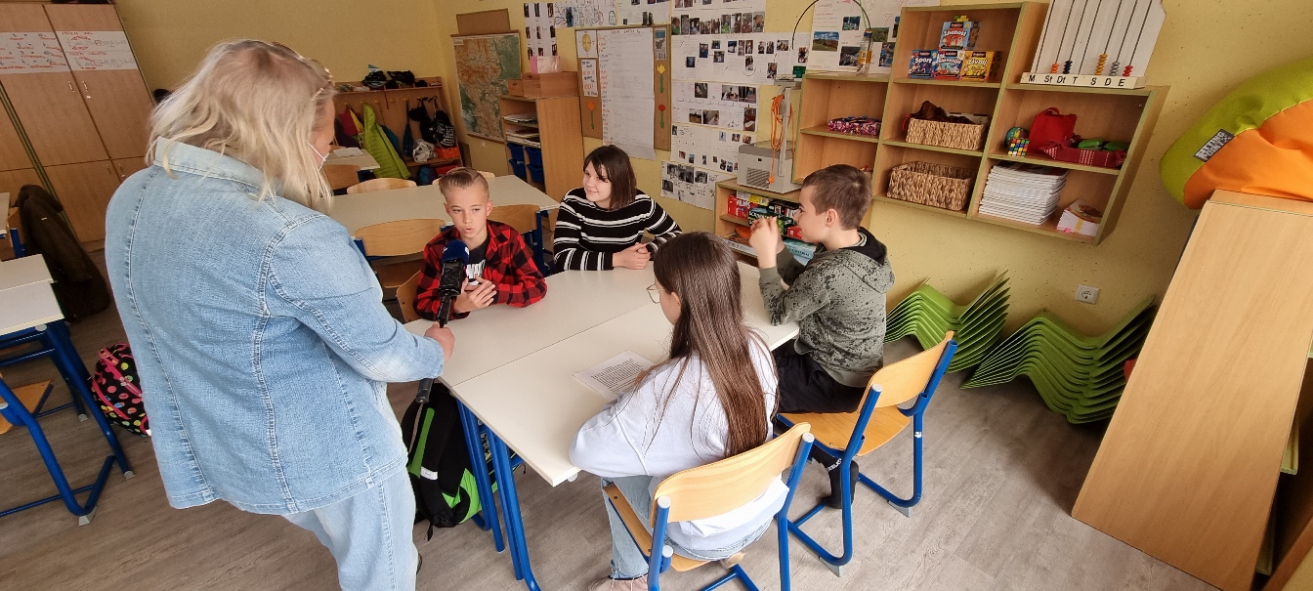 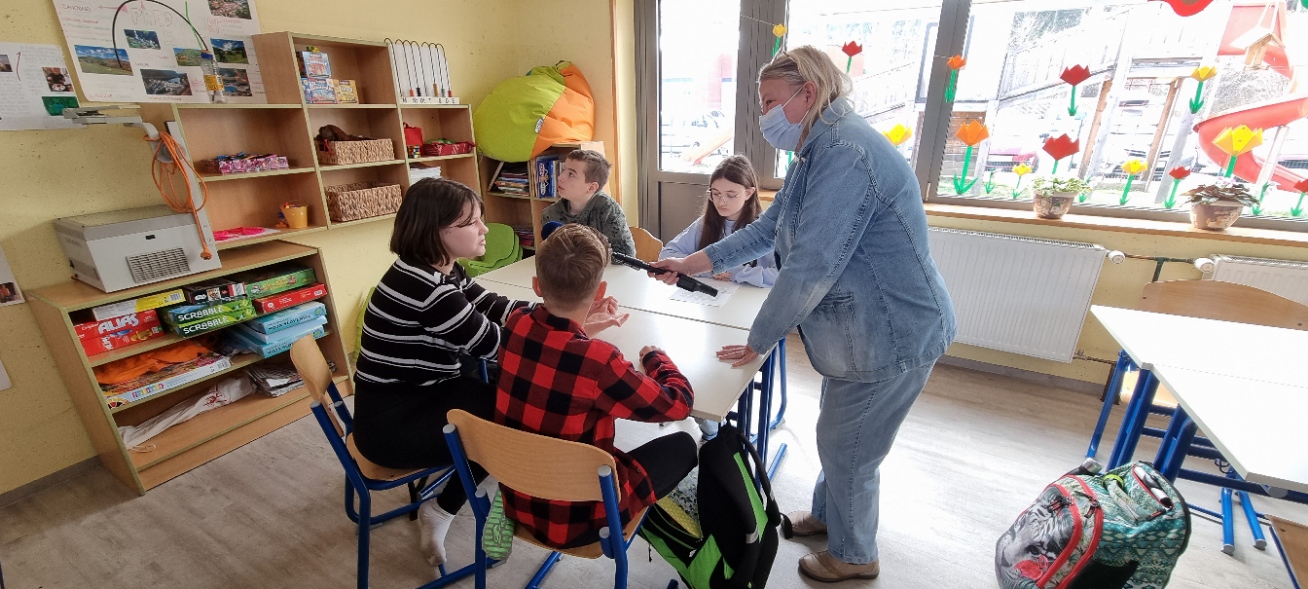 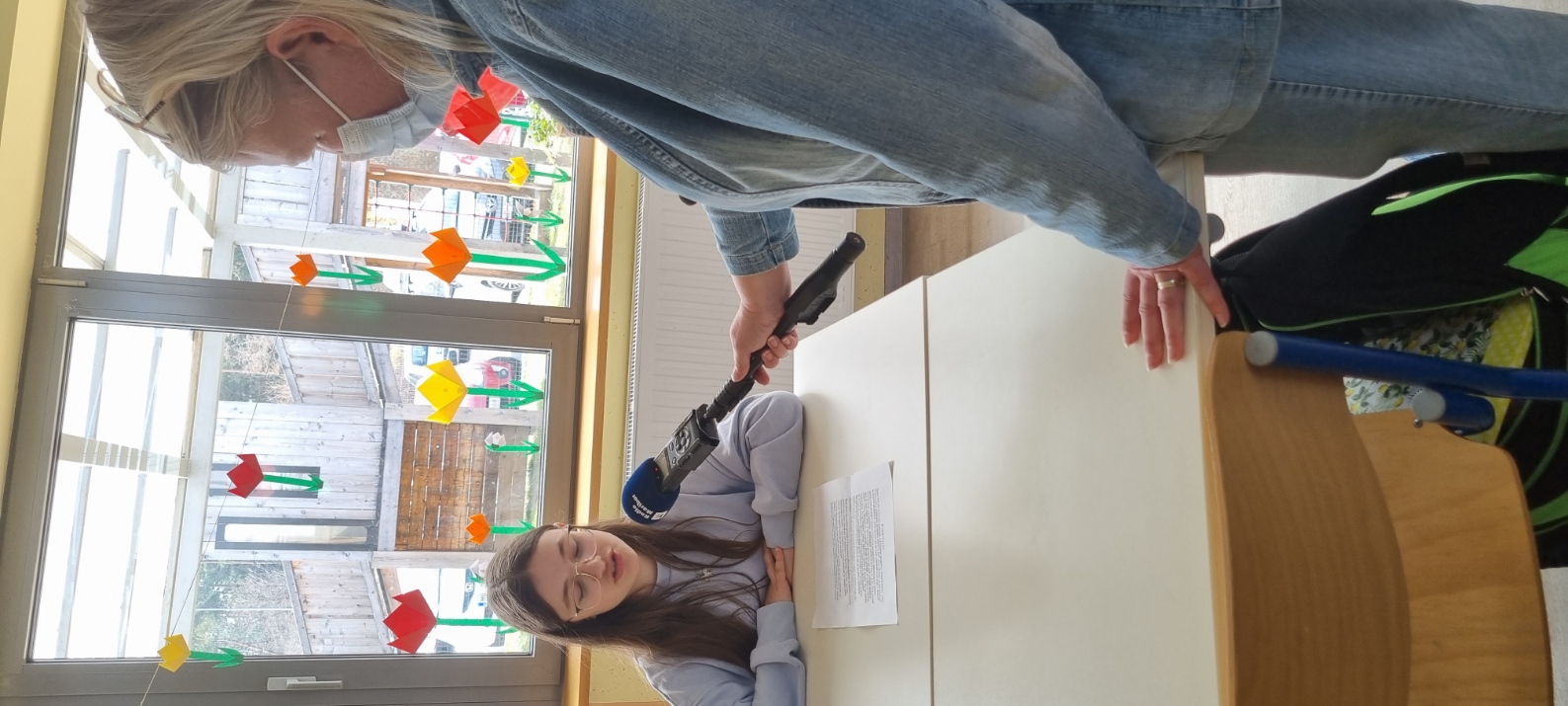 Sodelovali smo pri snemanju oddaje Zvedavčki, ki jo pripravlja Radio Maribor. 
Predstavljenega gradiva se je nabralo za kar tri oddaje. 
Vabljeni k poslušanju.
Oddaje bodo na Radiu Maribor na sporedu: 
v soboto, 16. 4., ob 9. 30,
v soboto, 23. 4., ob 9. 30 in 
v soboto, 30. 4. , ob 9. 30.